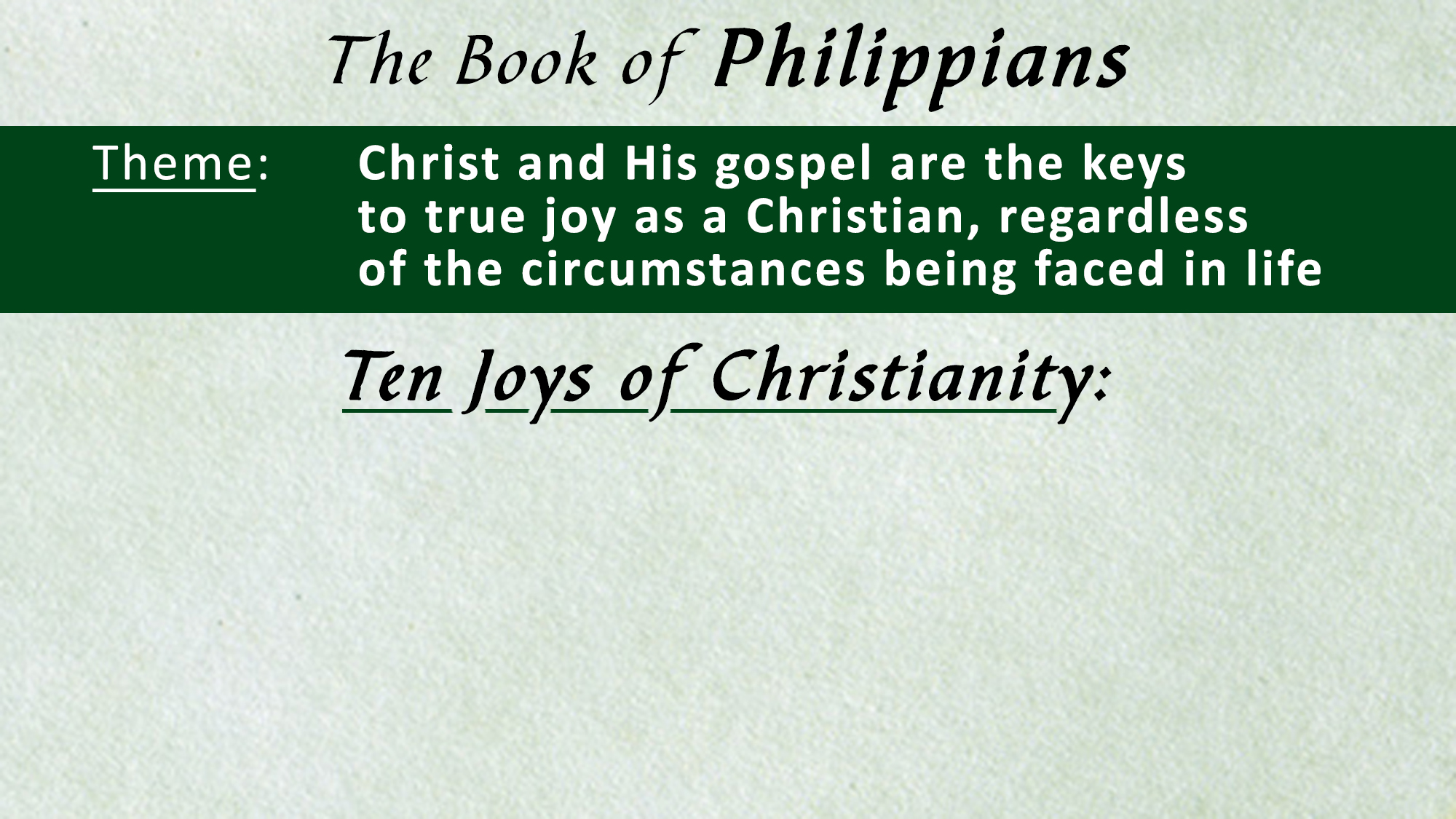 The Joy of
Prayerful Fellowship
(1:1-11)
#1
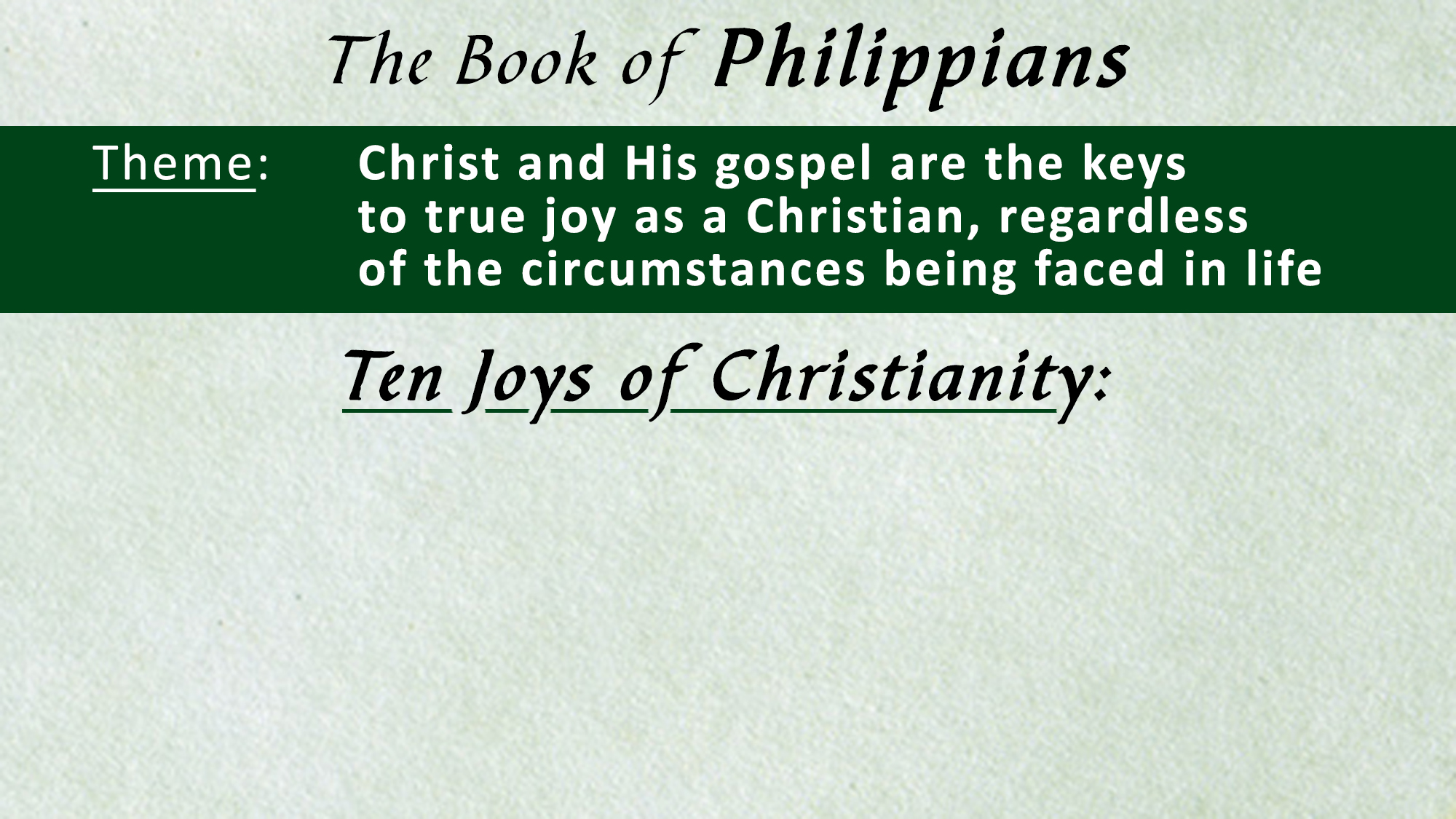 The Joy of
Purposeful Living
(1:12-26)
#2